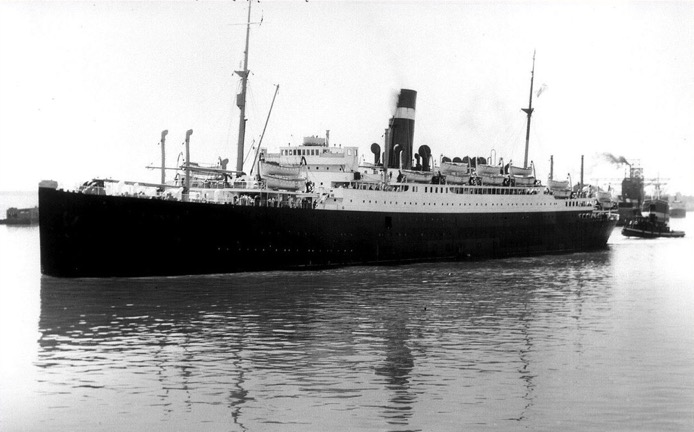 The Athenia Story
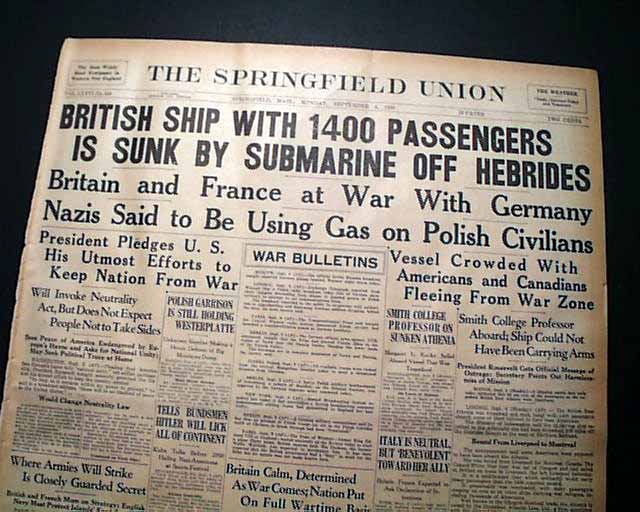 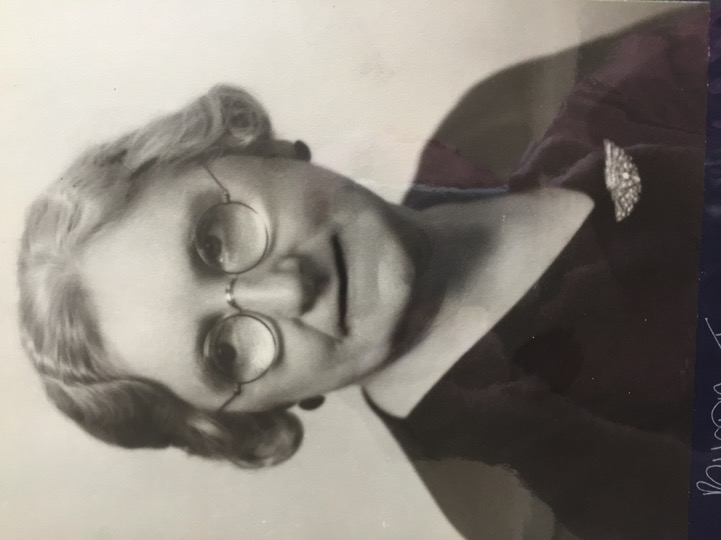 Rhoda Thomas
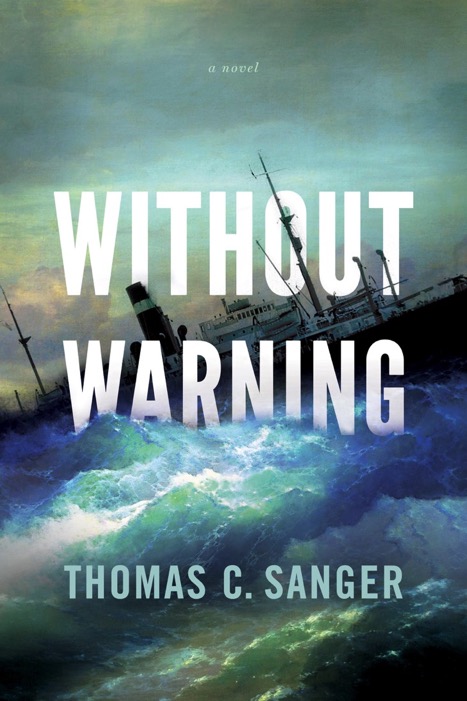 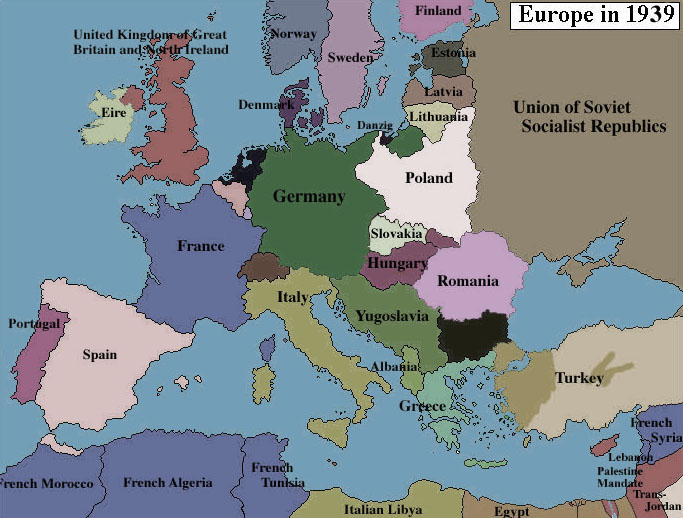 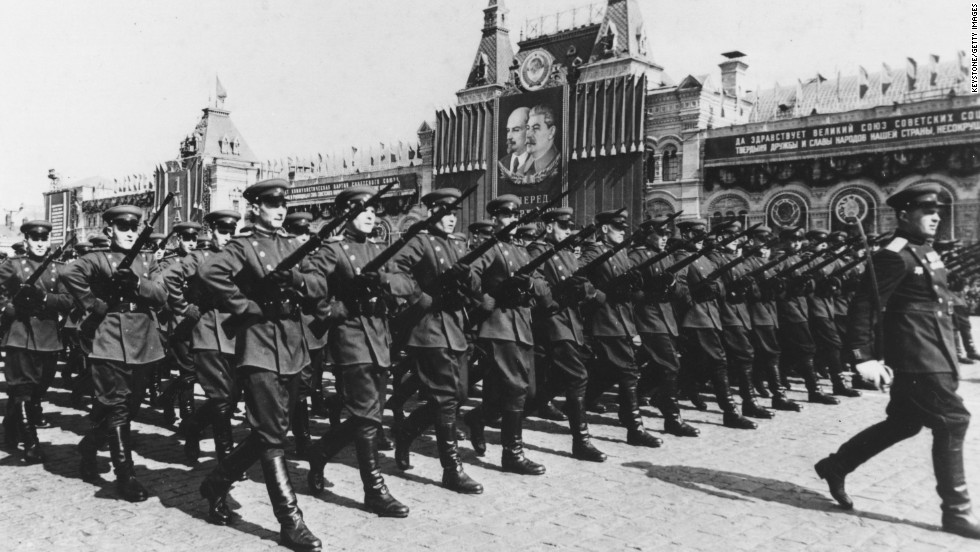 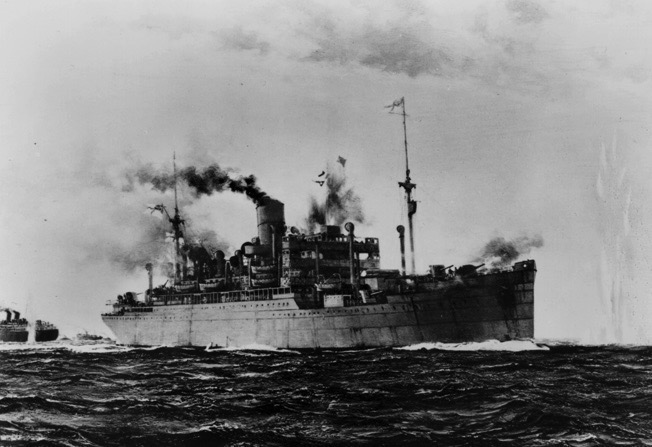 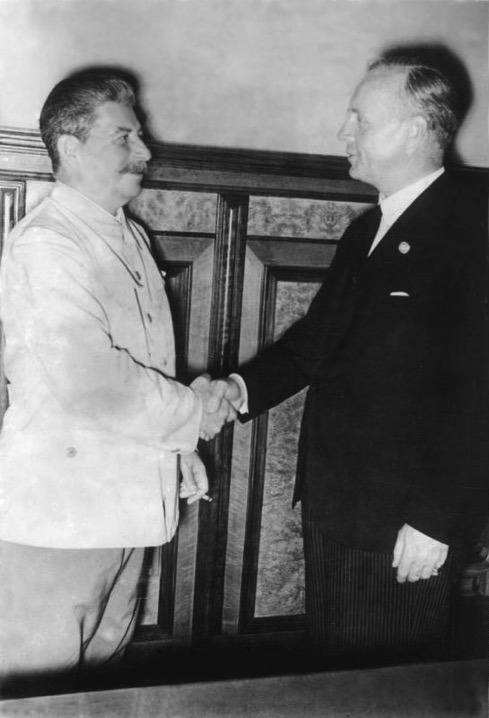 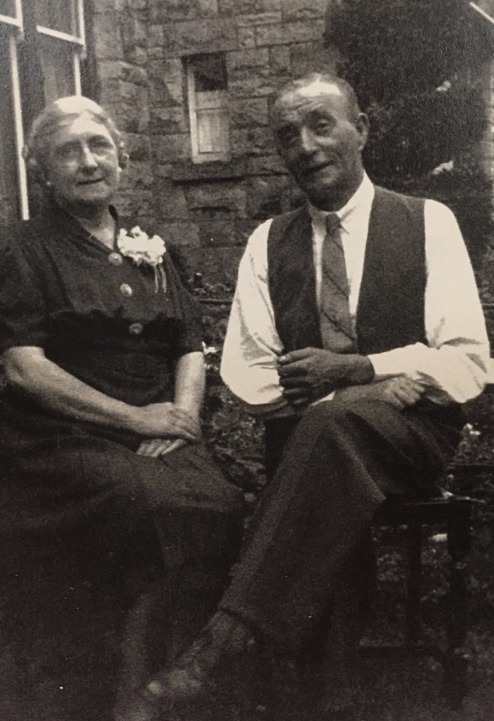 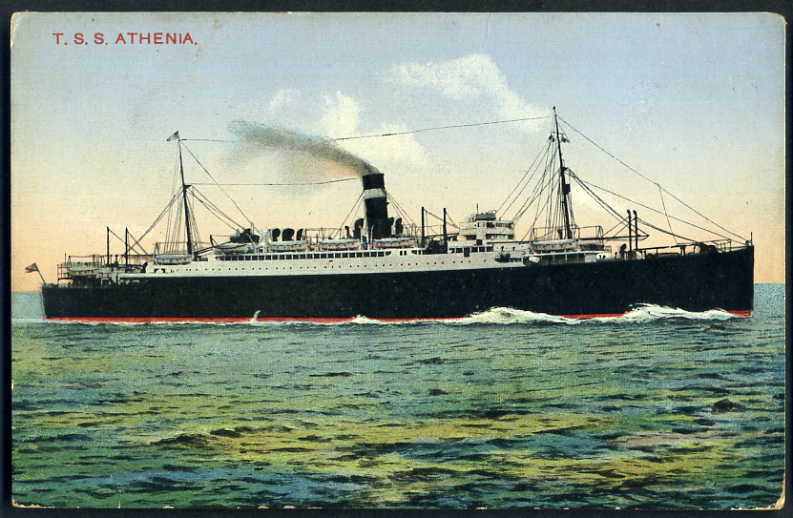 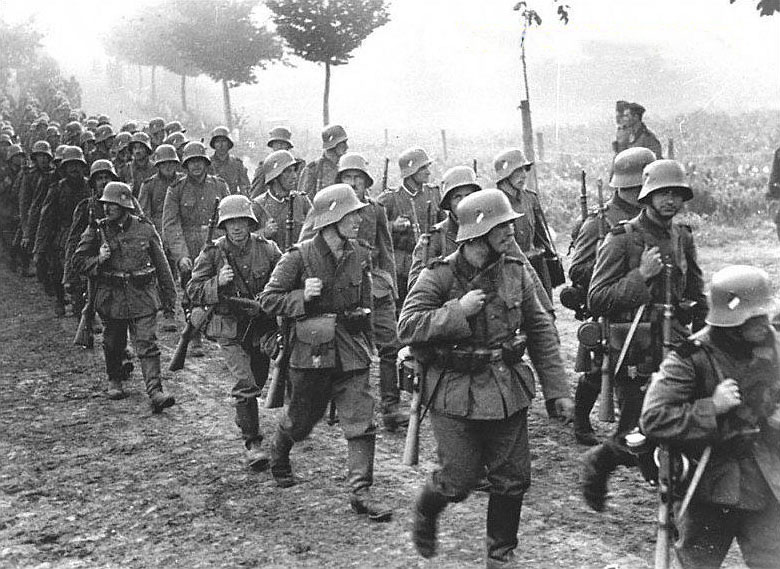 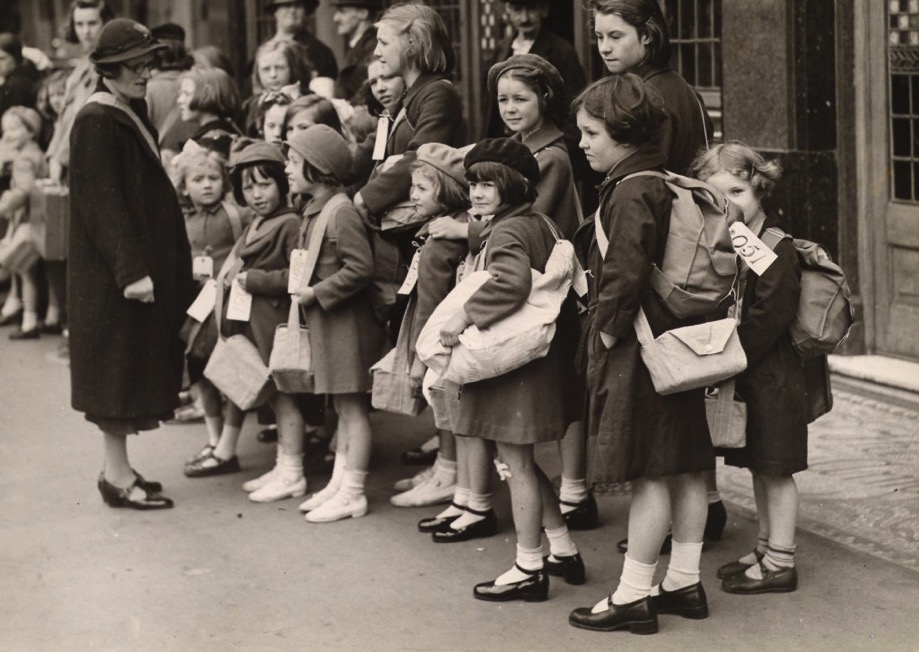 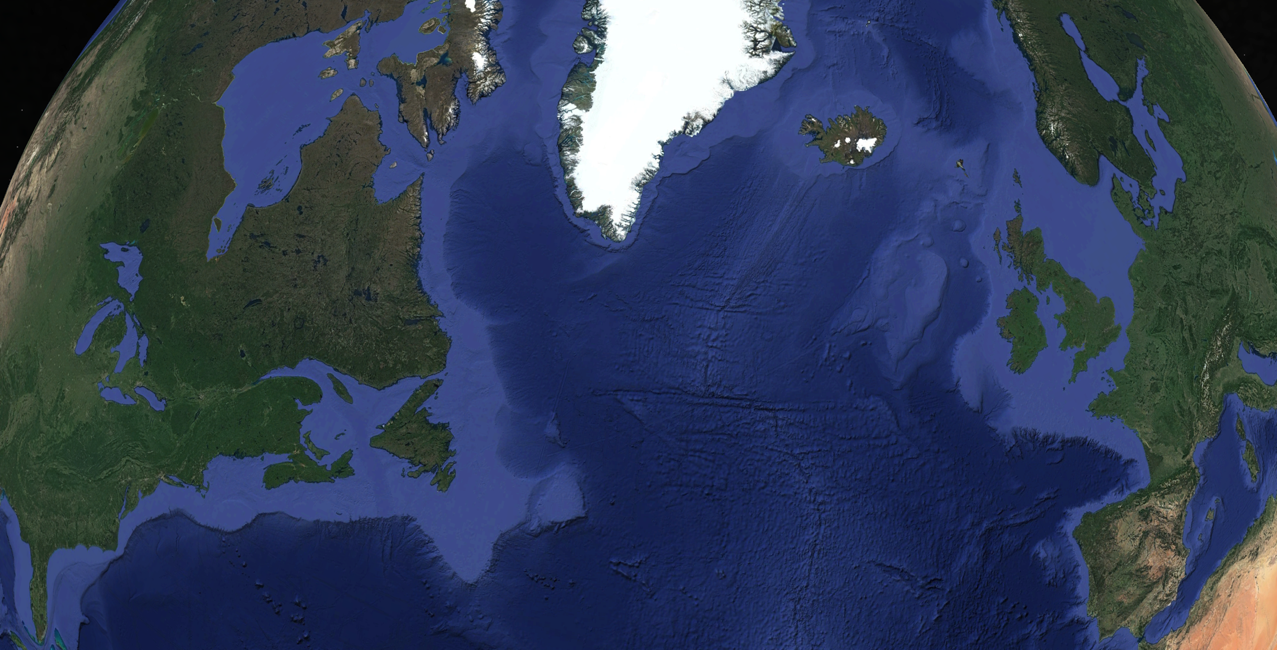 Glasgow
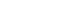 Belfast
Liverpool
Montreal
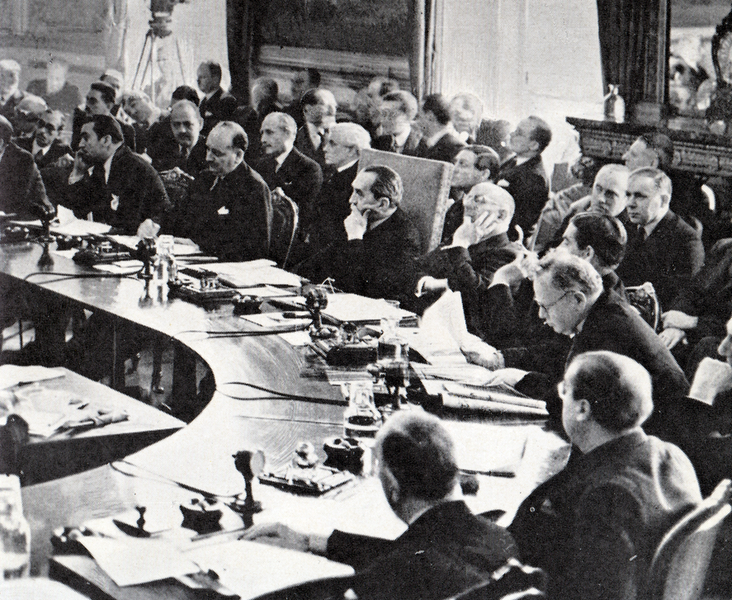 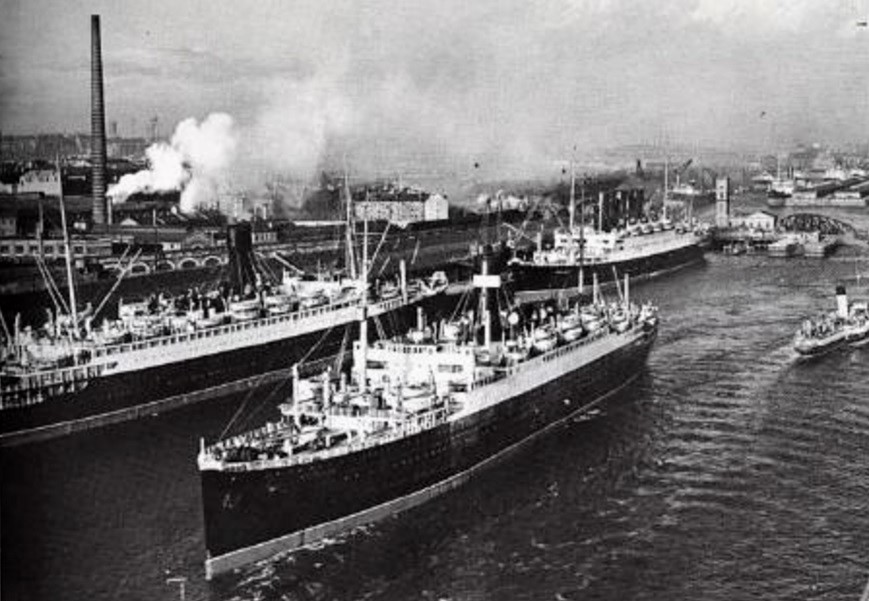 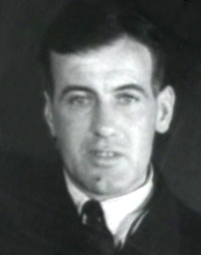 Barnet Copland
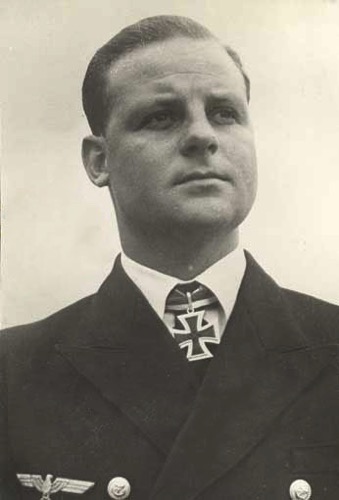 Fritz-Julius Lemp
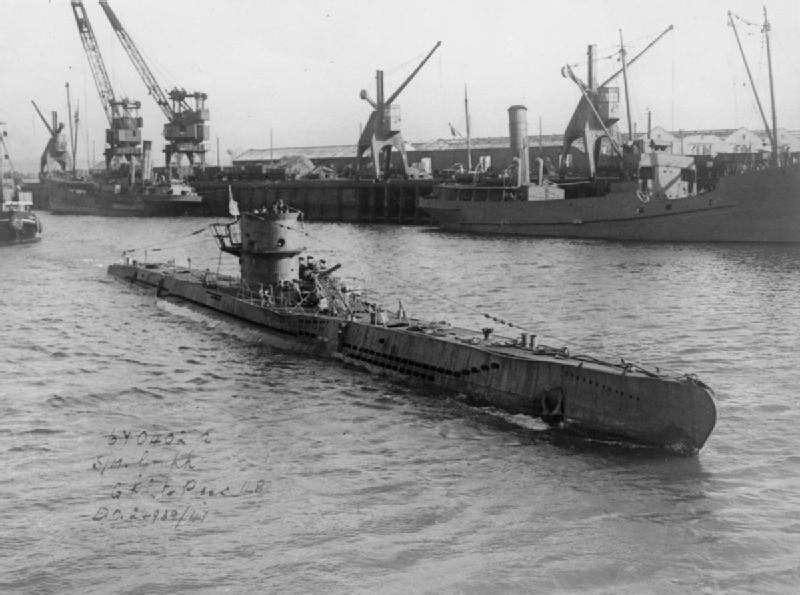 [Speaker Notes: Do we want to ‘shop out the handwriting?]
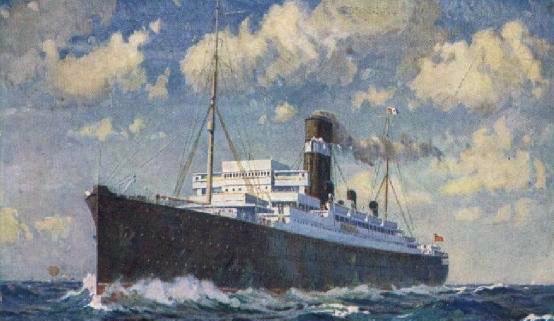 [Speaker Notes: Do we want to ‘shop out the handwriting?]
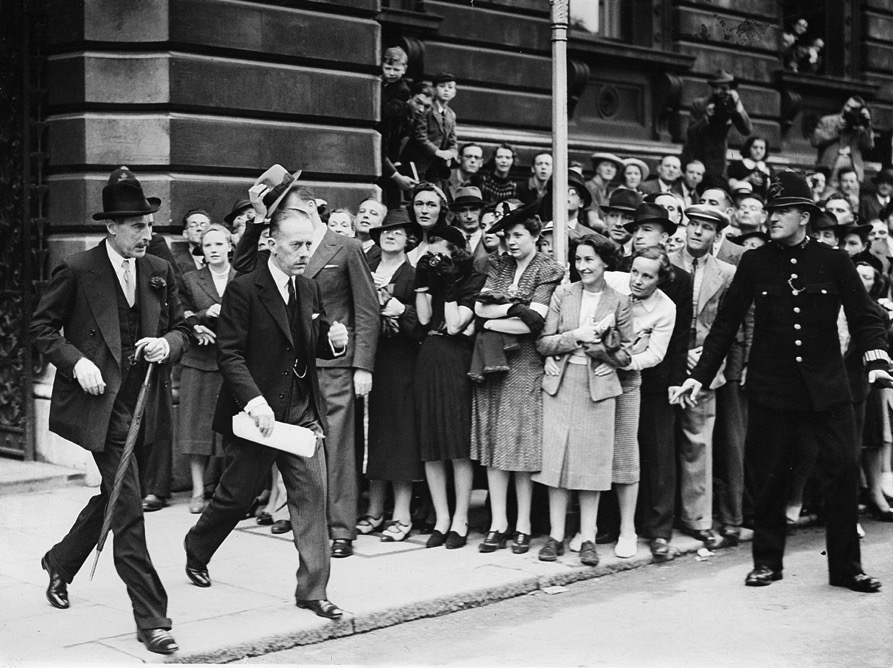 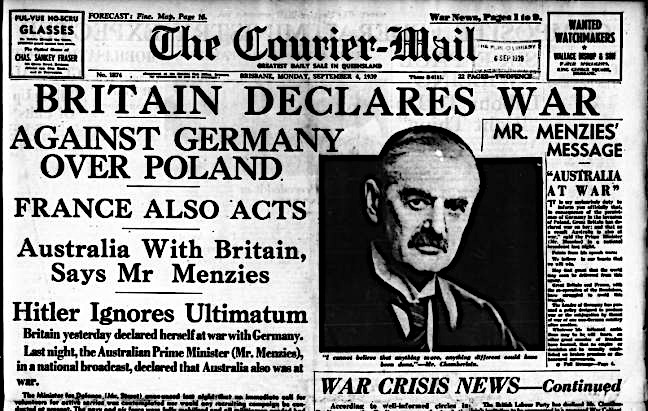 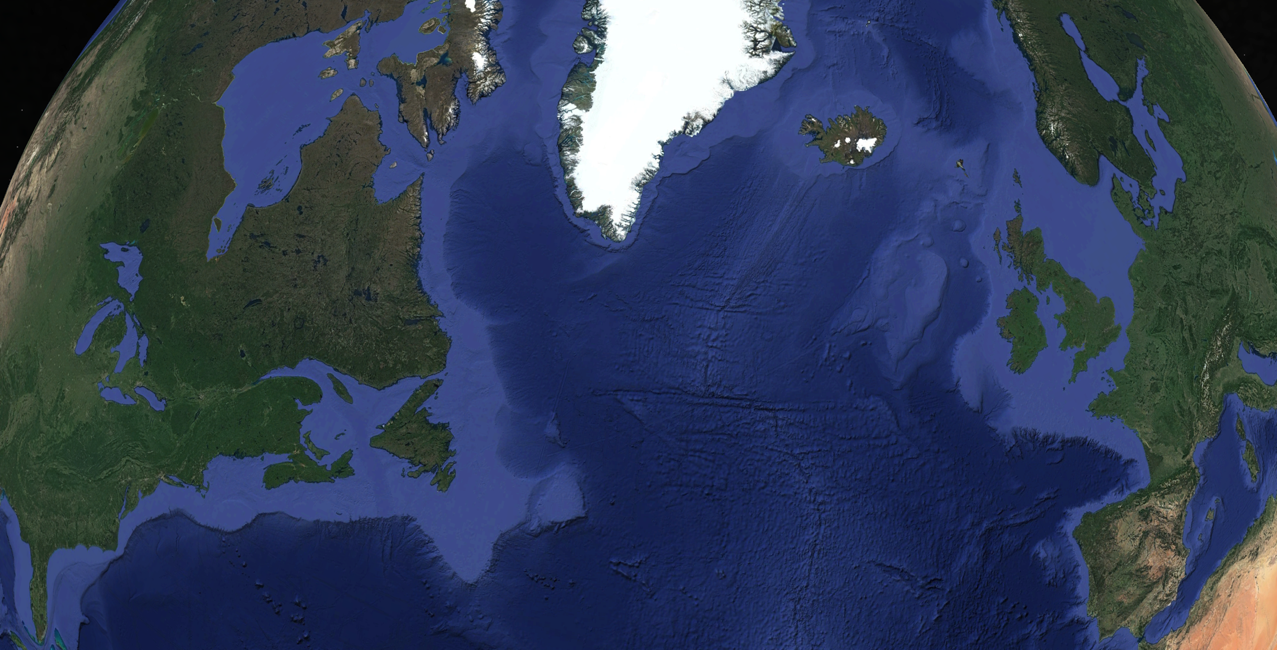 Glasgow
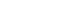 Belfast
Liverpool
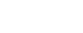 Montreal
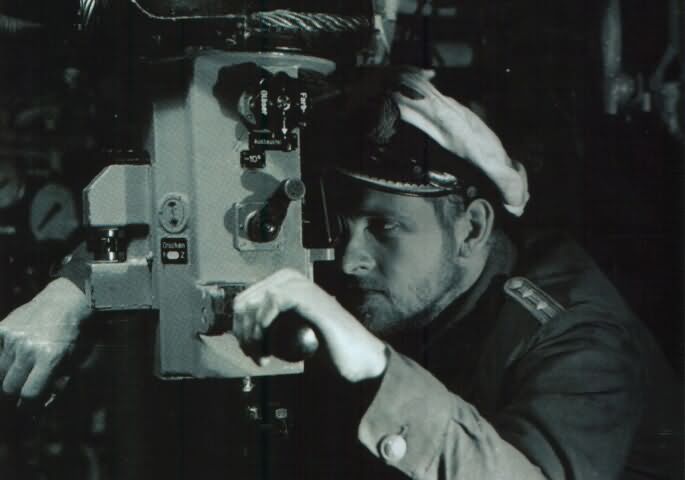 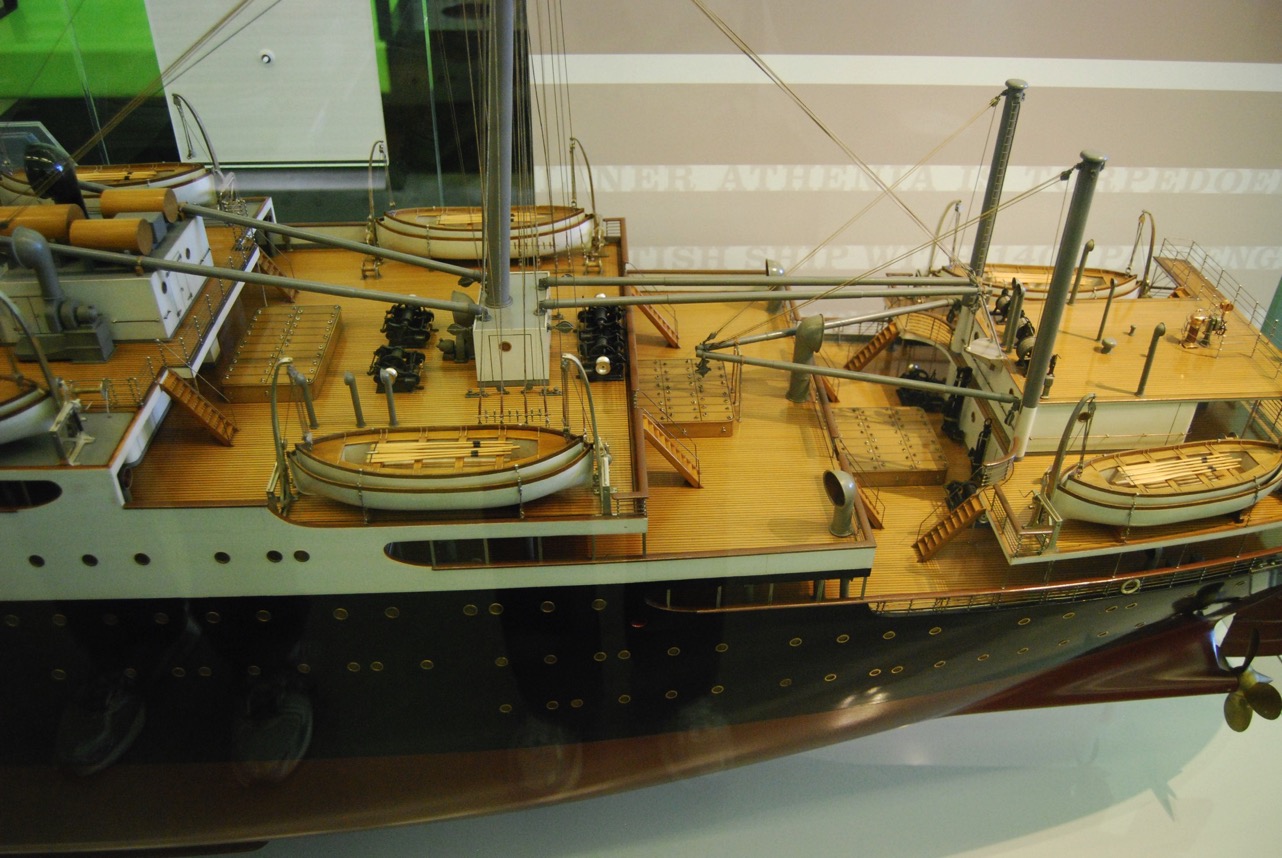 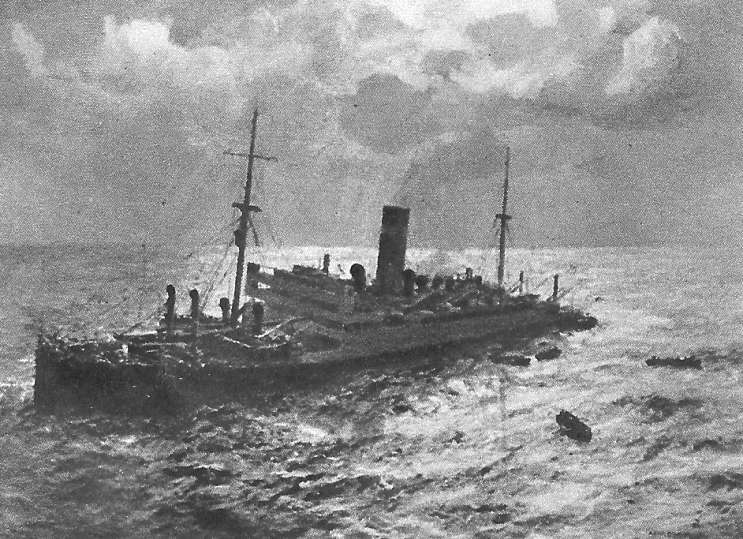 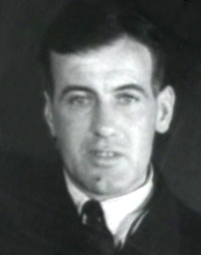 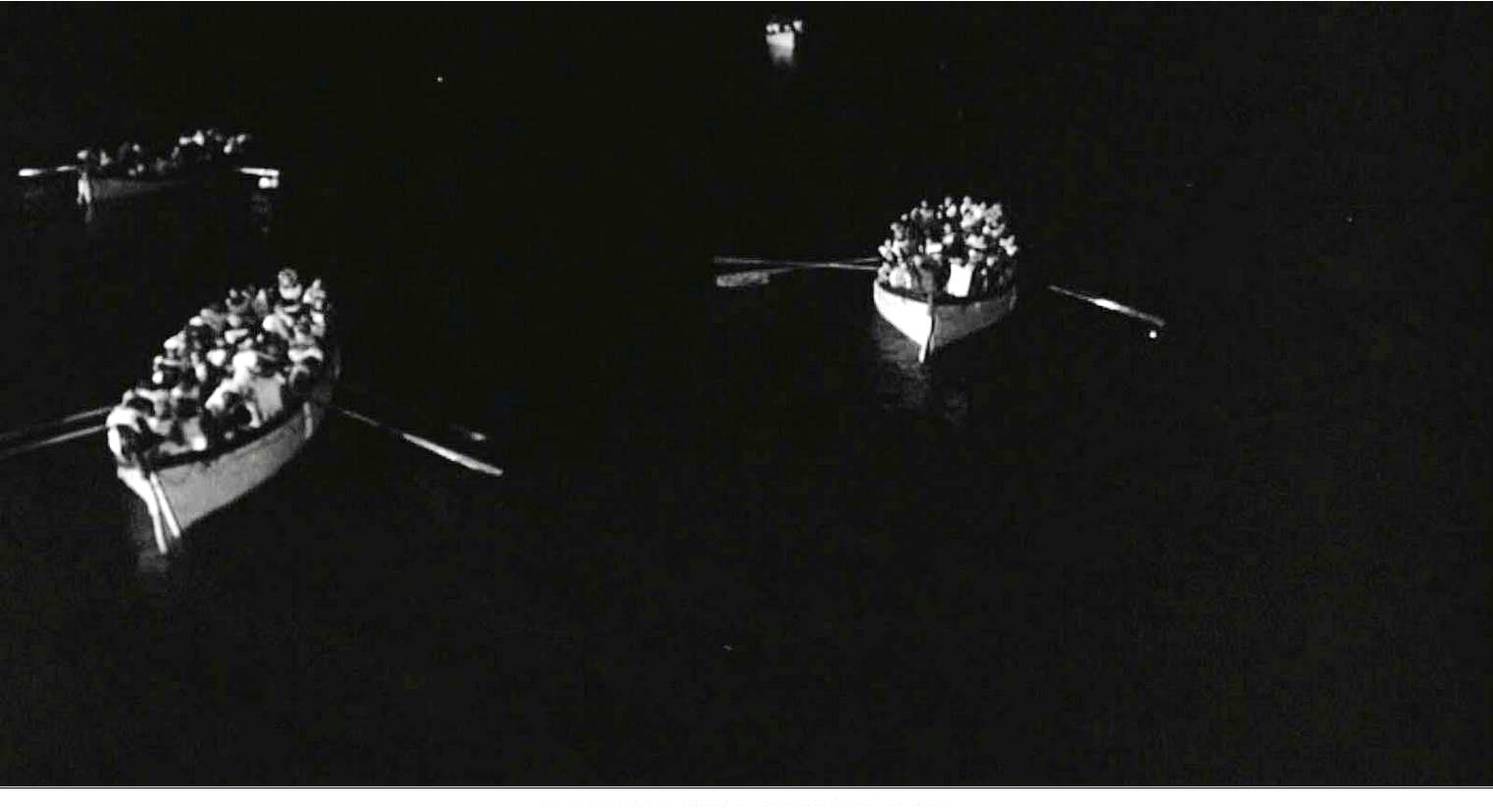 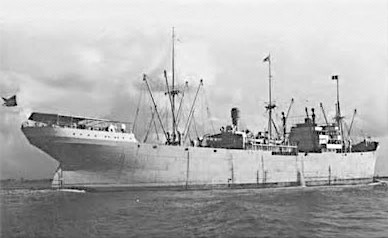 [Speaker Notes: Picture modified in Powerpoint, increase “Sharpness” under Format Picture/Picture/Picture Corrections/Sharpen/Soften/Sharpness]
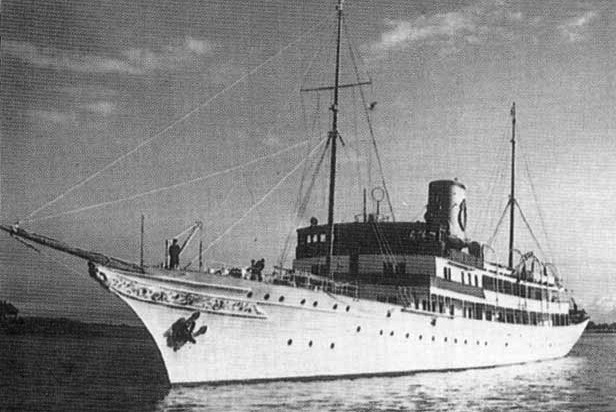 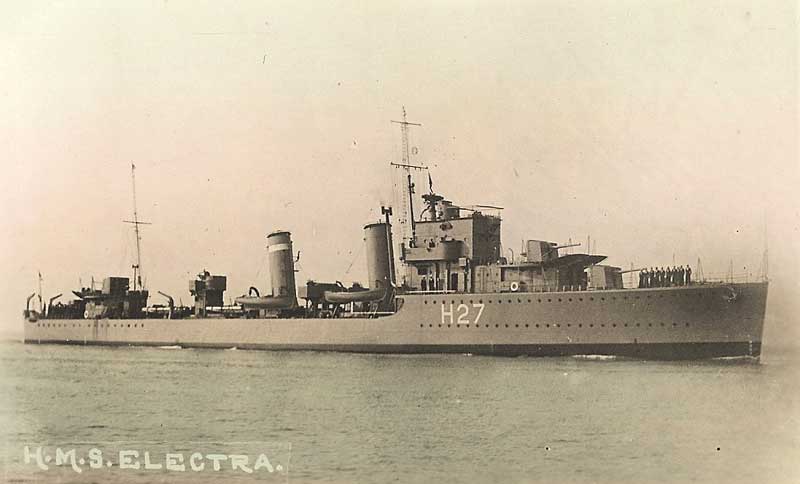 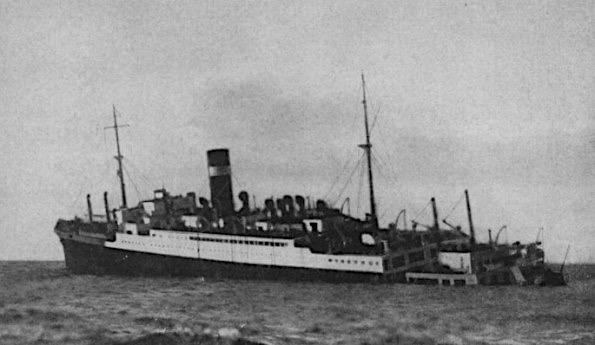 [Speaker Notes: Added “Sharpness”]
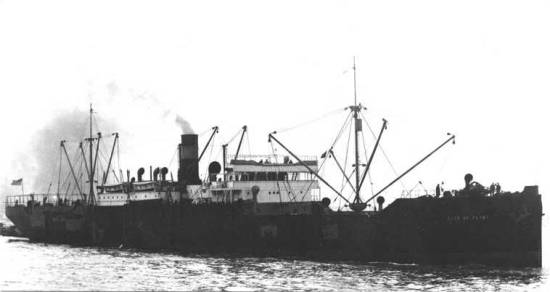 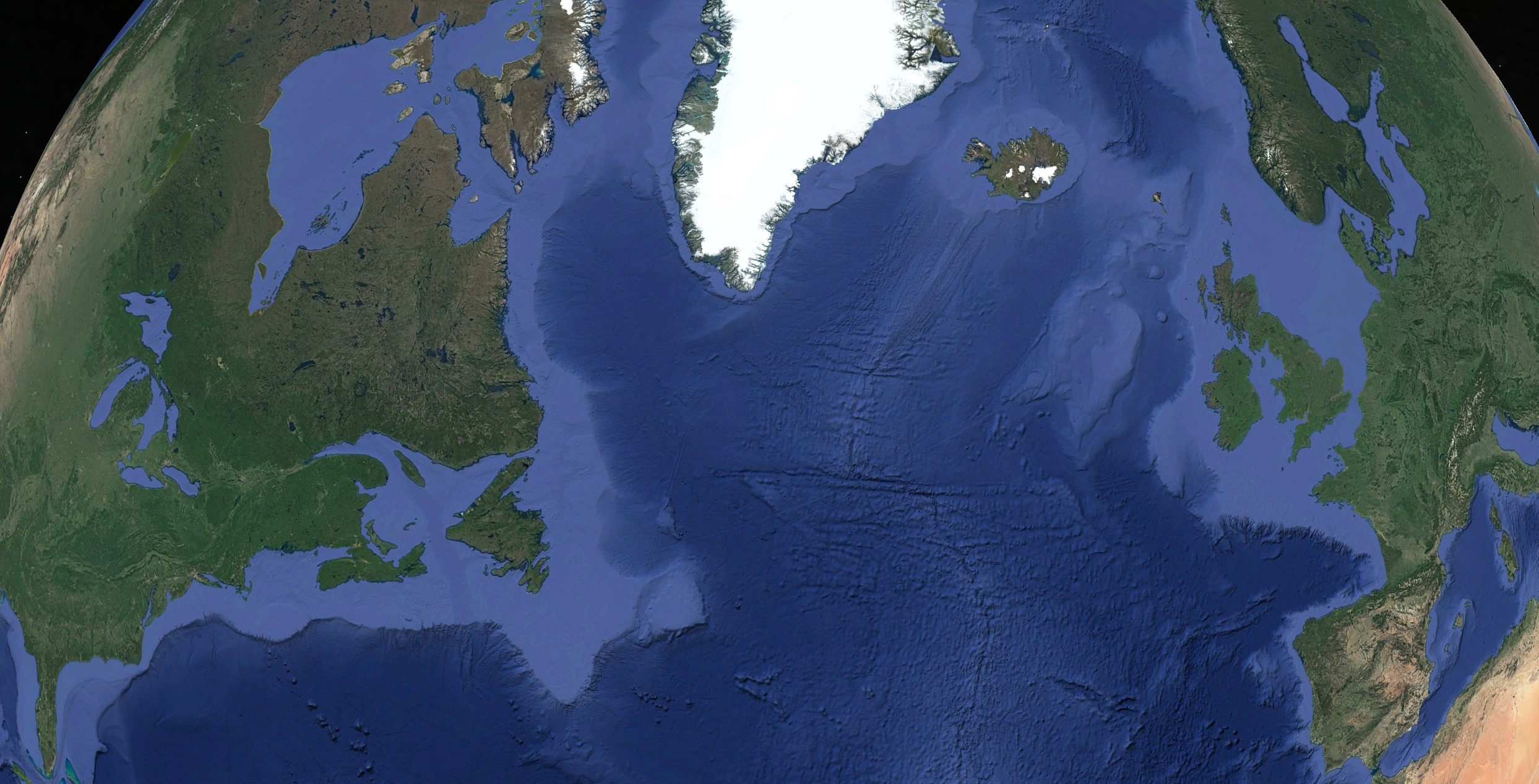 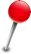 SS Athenia
PLACEHOLDER
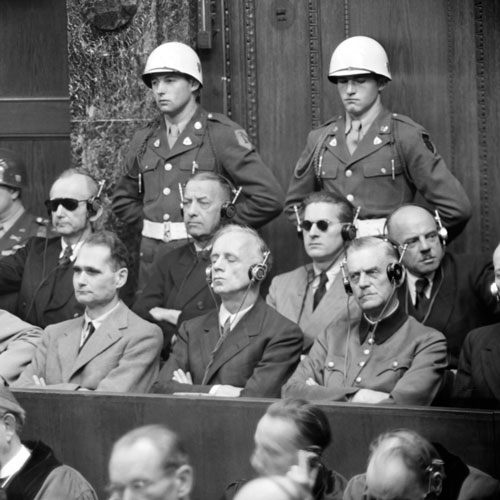 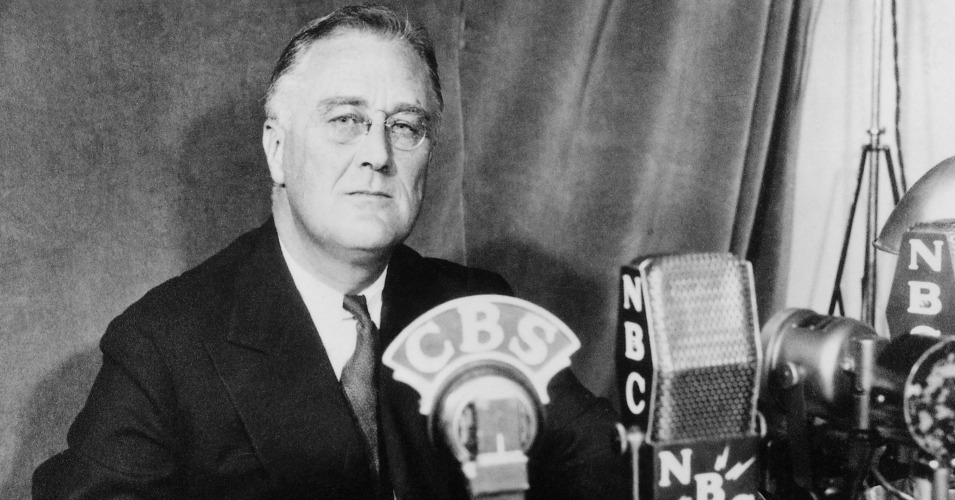 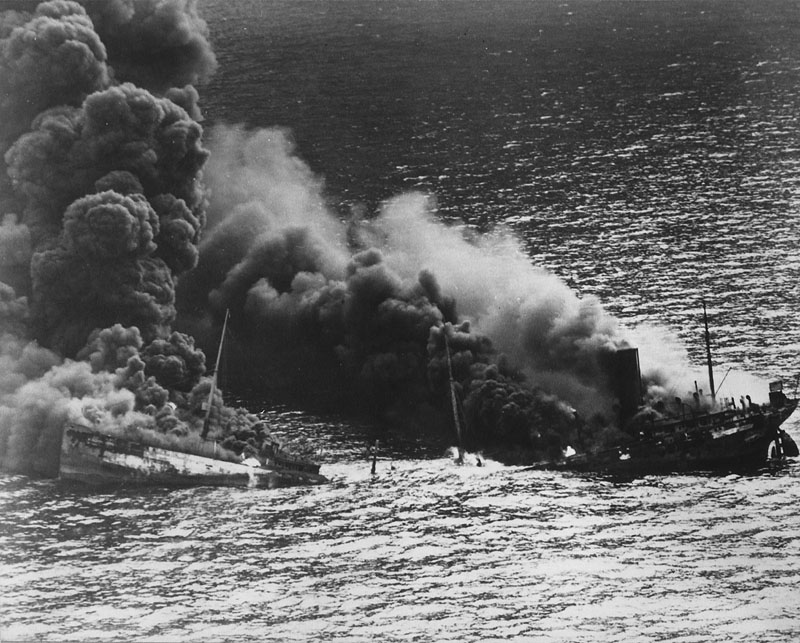 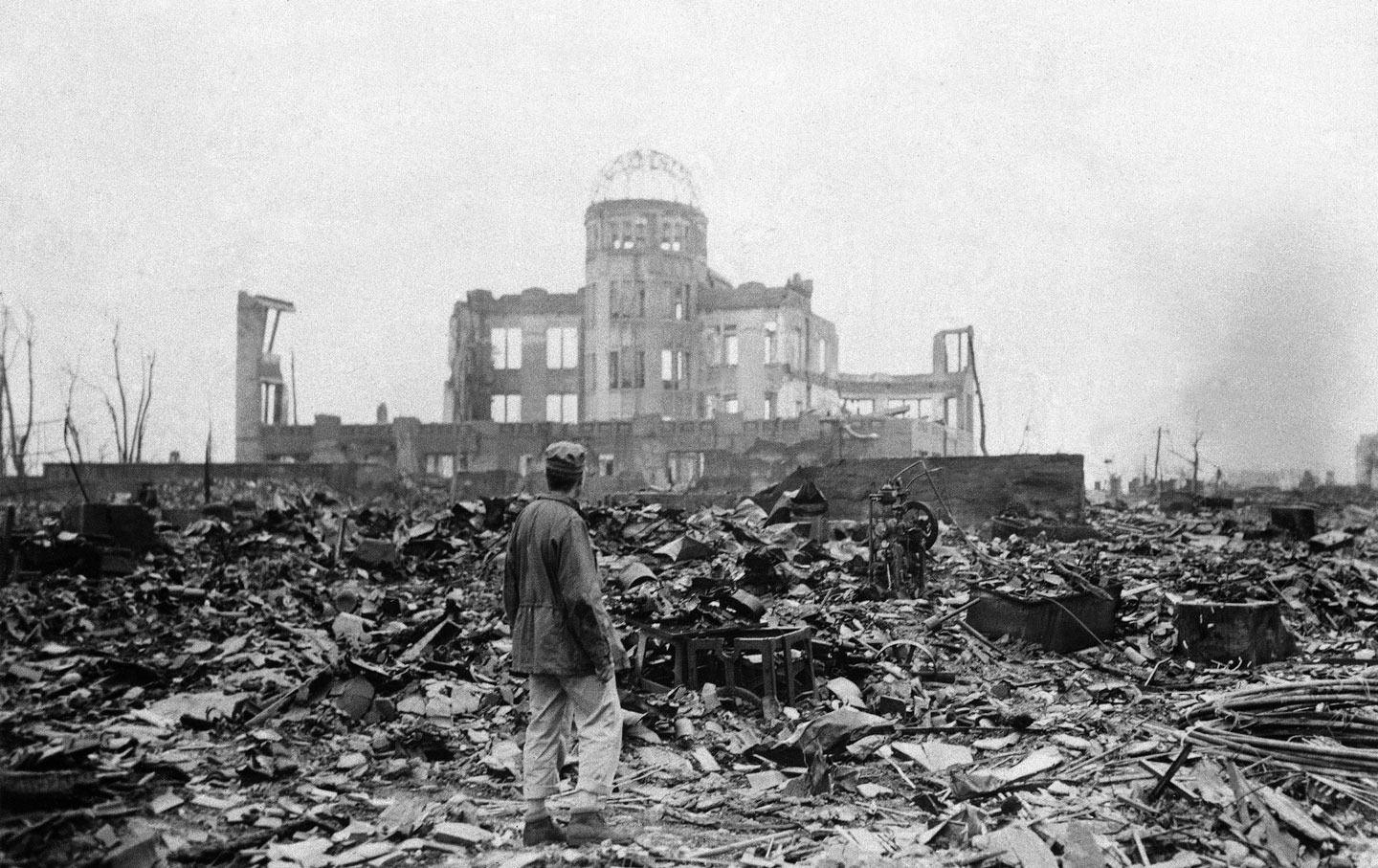 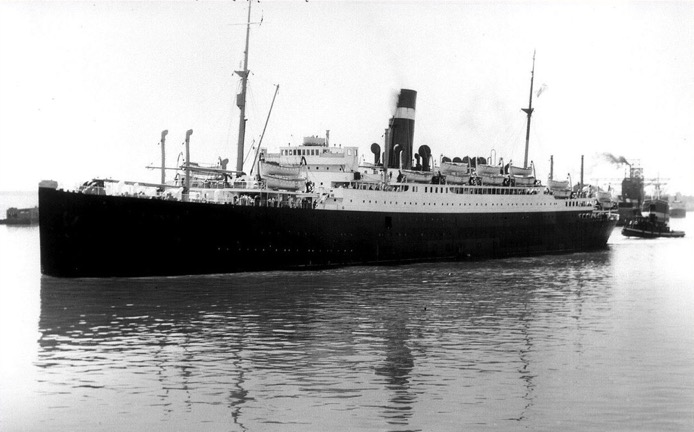 The Athenia Story
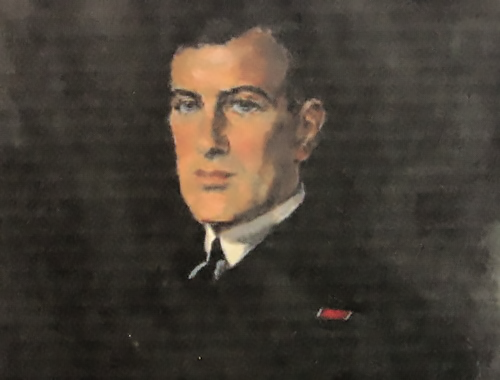 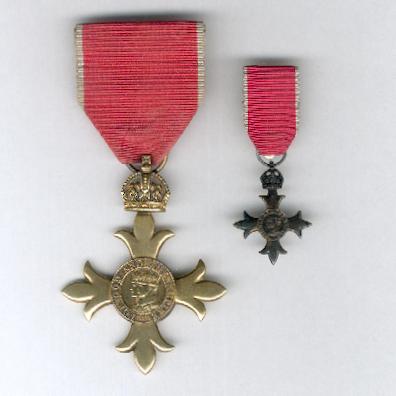 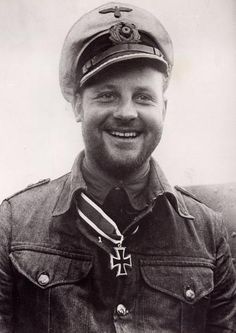 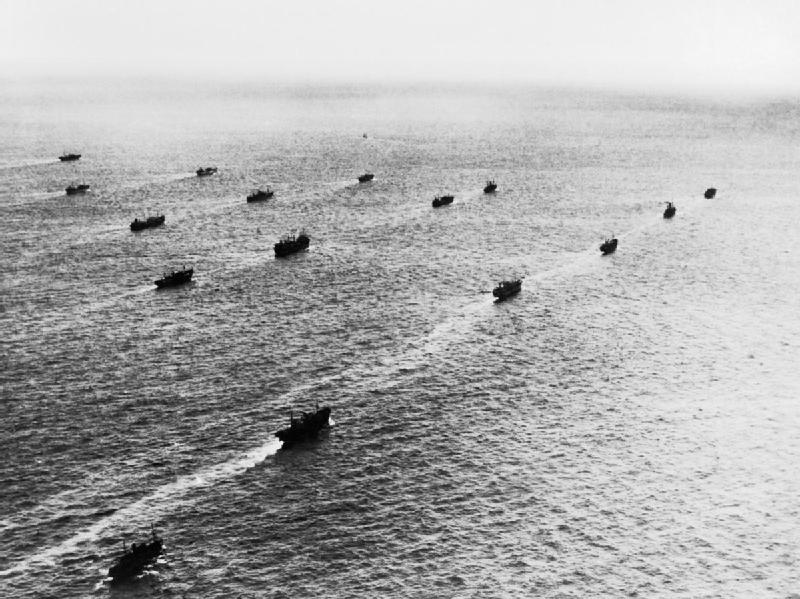 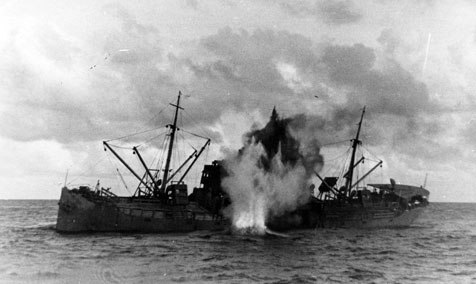 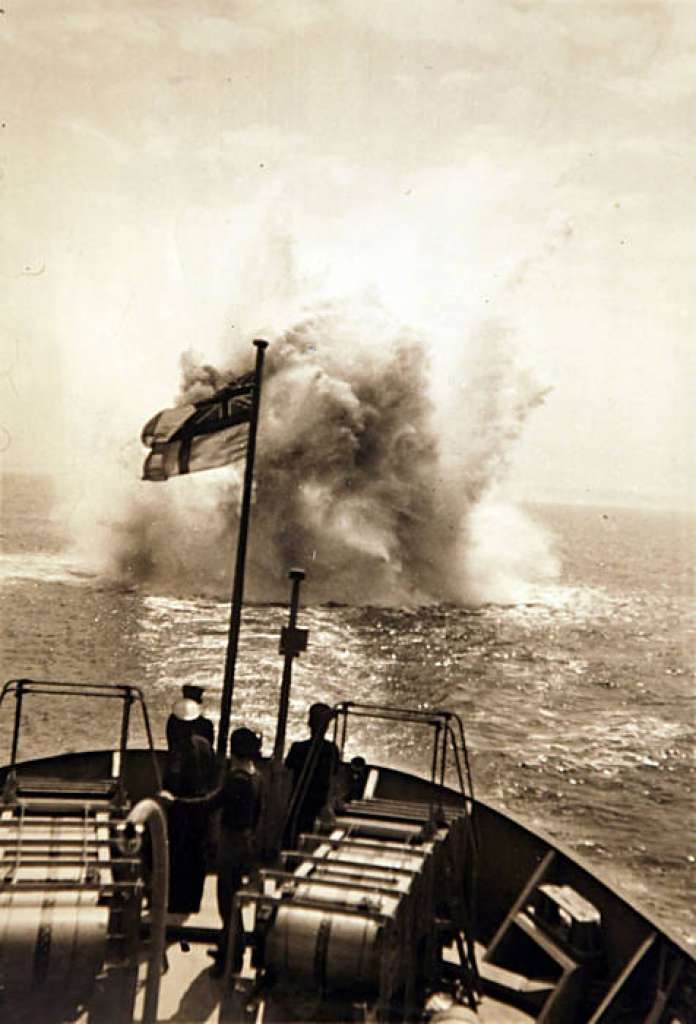 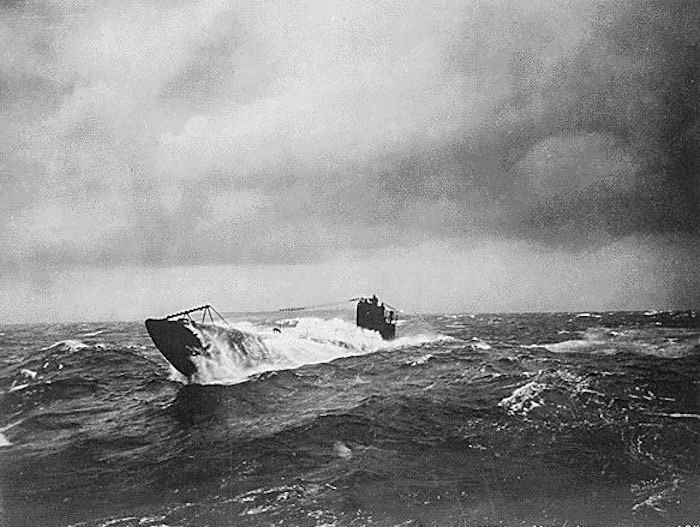 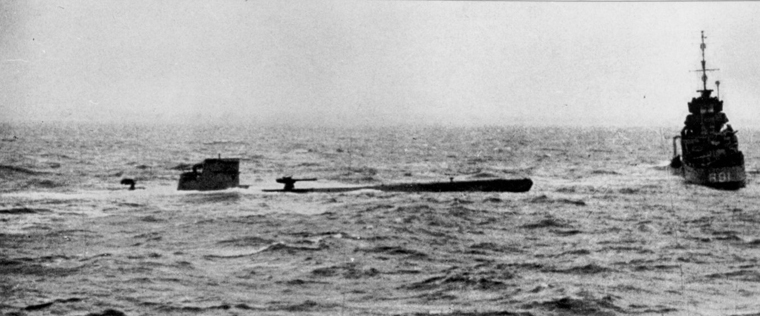 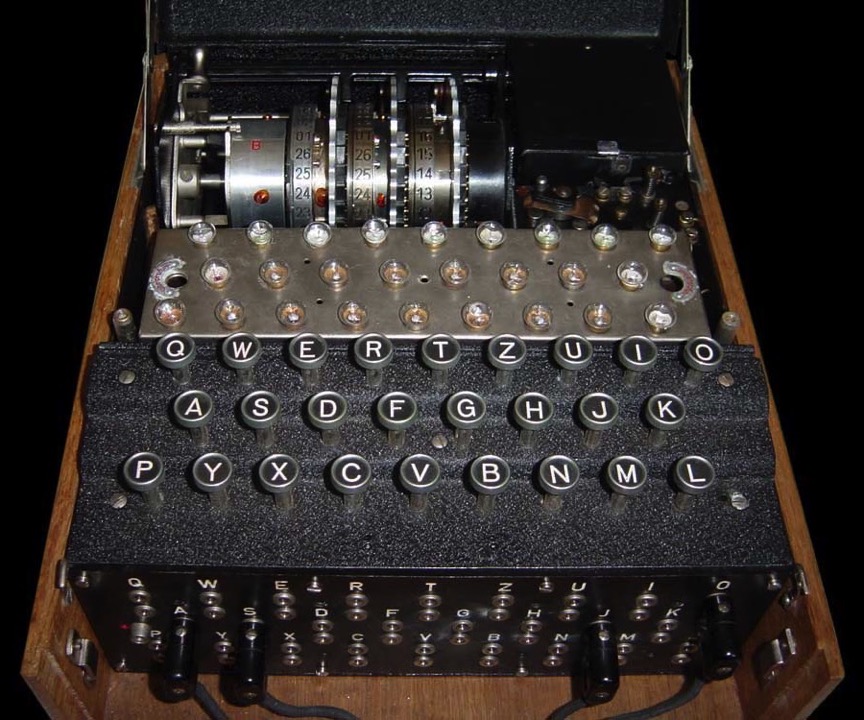 [Speaker Notes: Removed background, does it look bad?]
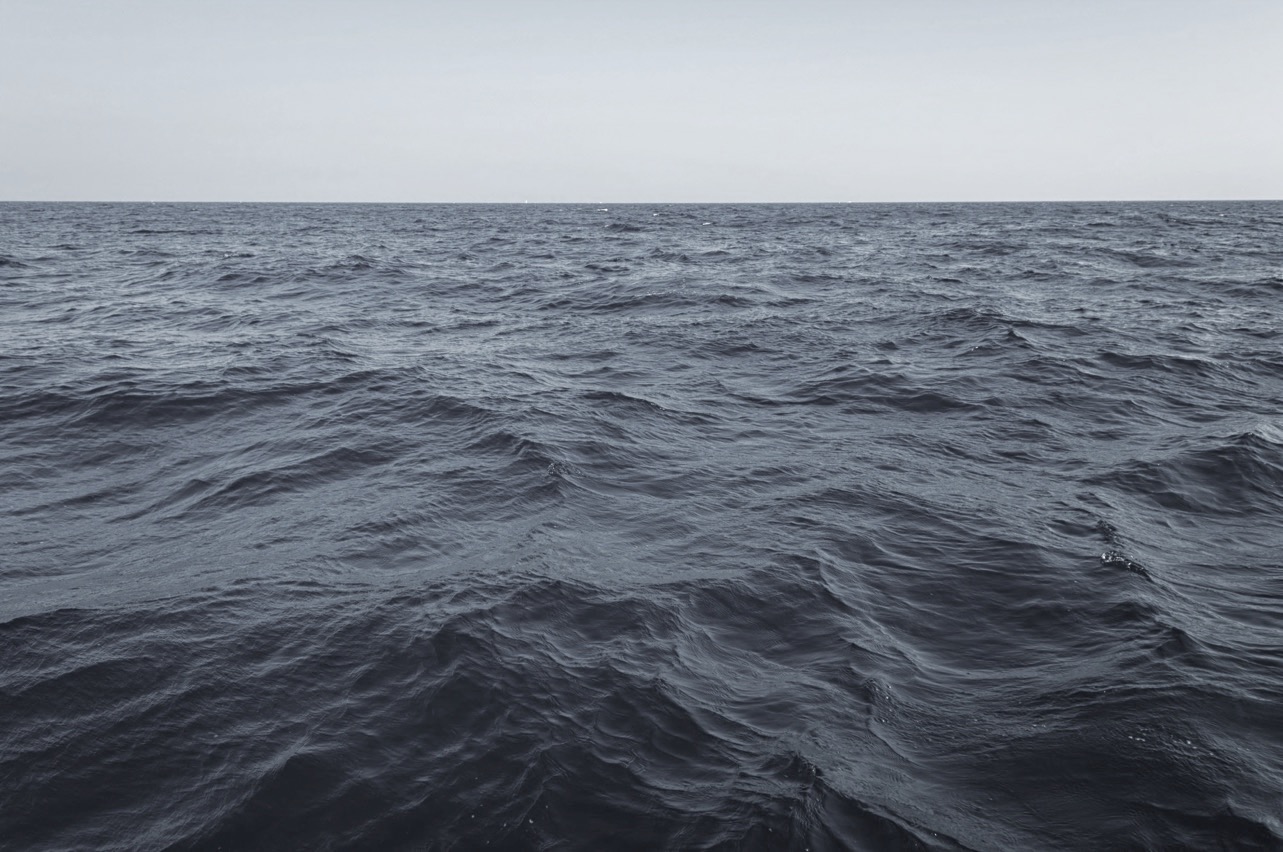